Ch 6: Mobile Services and Mobile WebPart 1
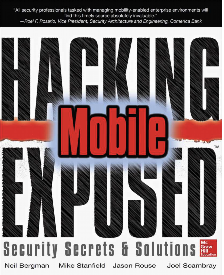 CNIT 128:
Hacking Mobile Devices
Server-Side Technologies
SQL (Structured Query Language)
Servers that manage databases
Contain SSNs, credit card numbers, sometimes passwords, etc.
SOAP (Simple Object Access Protocol)
XML-based middleware to exchange data between servers and clients
Can operate over any transport protocol such as HTTP, SMTP, TCP, UDP, or JMS (link Ch 6a)
Server-Side Technologies
JSON (JavaScript Object Notation)
Lightweight data-interchange format
An alternative to XML (link Ch 6b)
ReST (Representational State Transfer)
Uses HTTP to transfer data between machines
The World Wide Web can be viewed as a REST-based architecture (link Ch 6c)
Server-Side Vulnerabilities
Expose far more data than client-side vulnerabilities
Larger attack surface than client
Server runs services, some for clients, others for business logic, internal interfaces, databases, partner interfaces, etc.
General Web Service Security Guidelines
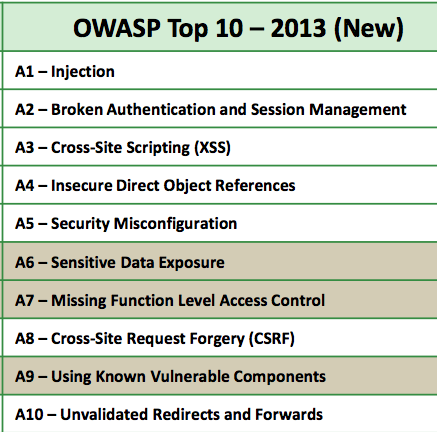 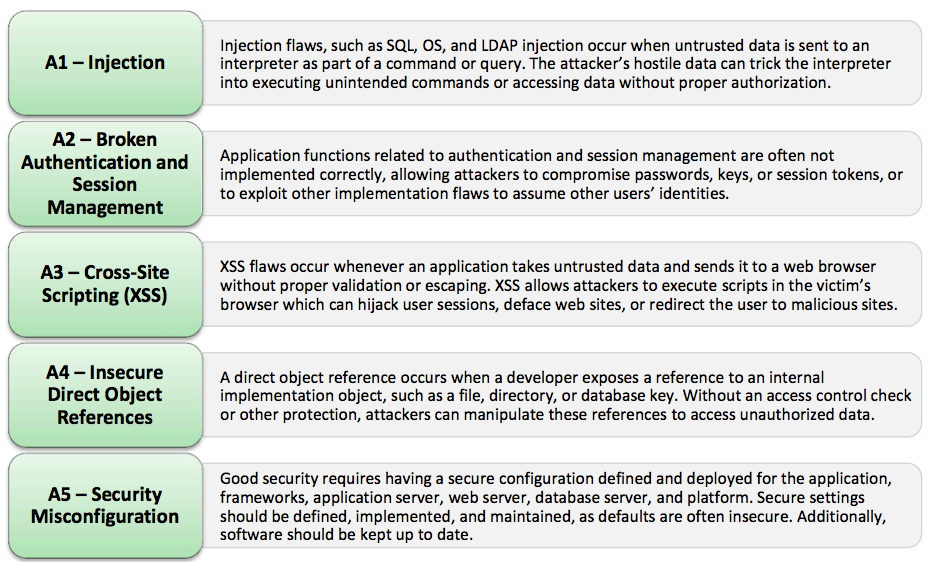 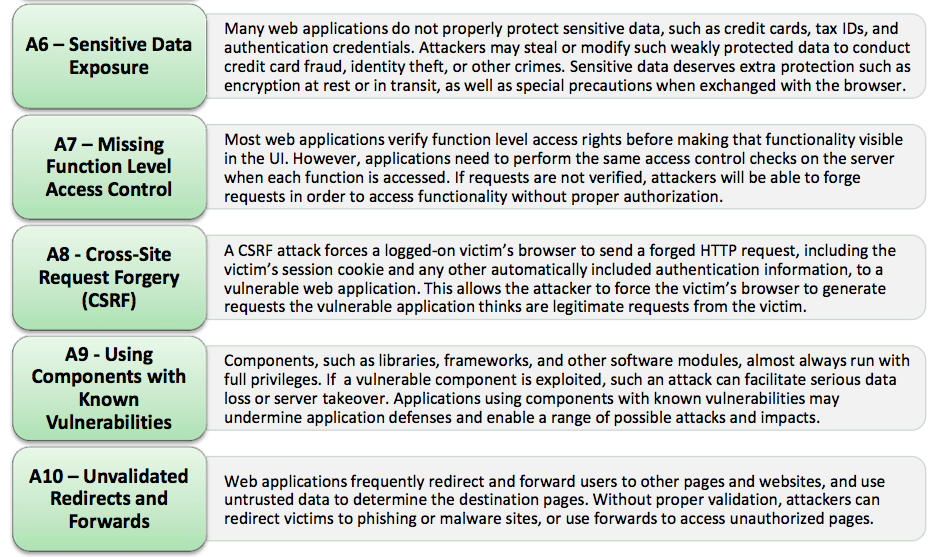 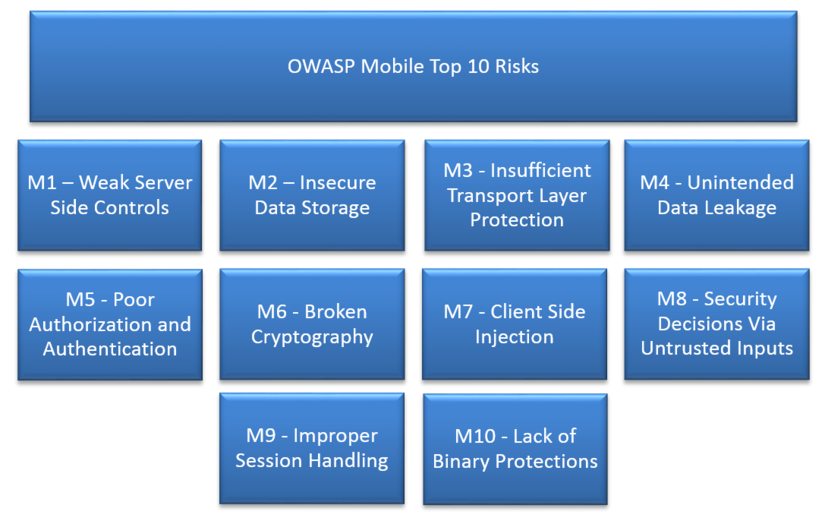 Attacks Against XML-Based Web Services
Security Audit of XML-Based Web Service
Identify web service endpoints
By examining source code of client
Or examining Web traffic while client runs
Craft legitimate web service requests
For all endpoints and operations
Vulnerability Discovery
By altering structure of contents of XML documents sent to the web service endpoints
Web Services Description Language (WSDL)
An XML-based interface description language
Used to describe functionality offered by a Web service
Image from Wikipedia (link Ch 6f)
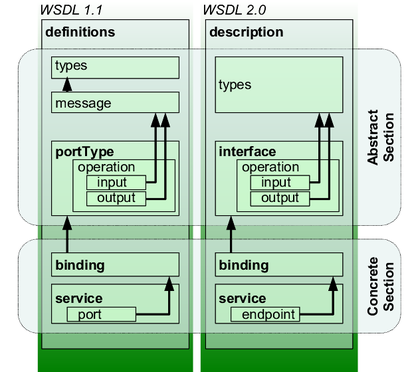 SoapUI
SoapUI can build a set of base test cases given a URL to an identified WDSL
Link Ch 6g
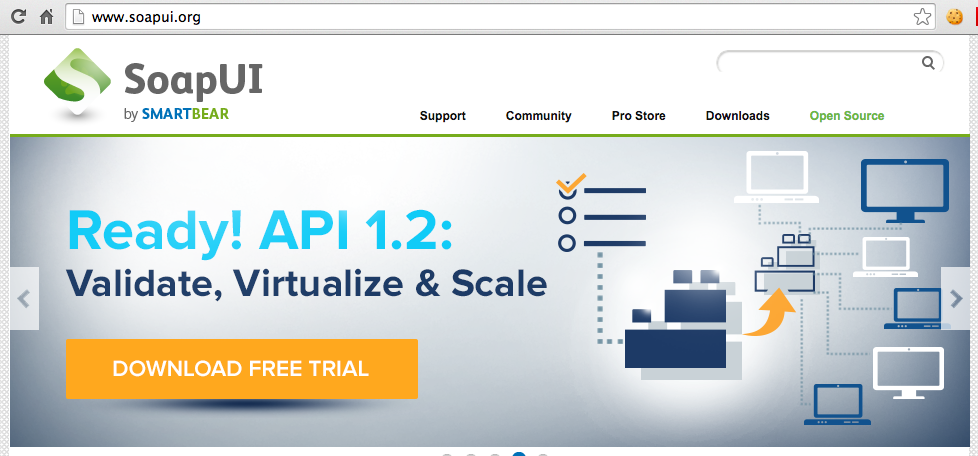 XML Injection Example
Client sends
<?xml version="1.0"?>
<ProductRequest>
	<Id>584654</Id>
</ProductRequest>
Sever replies, echoing Id from client
<?xml version="1.0"?>
<ProductResponse>
	<Id>584654</Id>
	<Price>199.99</Price>
</ProductResponse>
XML Injection Example
Client sends an Id of
584654</Id><Price>0.99</Price>
</ProductResponse>
<ProductResponse><Id>123
Sever reply becomes
<?xml version="1.0"?>
<ProductResponse>
	<Id>584654</Id><Price>0.99</Price>
</ProductResponse>
<ProductResponse><Id>123
</Id>
	<Price>199.99</Price>
</ProductResponse>
Effect of XML Injection
Depends on how server handles a strange response like that
Most would accept the first XML portion with the modified price
XML Injection Countermeasures
Input validation
Best done with whitelisting
Output encoding
Change "<" to "&gt;"
Use encoding functions from a trusted source, such as OWASP
XML Entity Expansion
A Denial-of-Service (DoS) attack using XML entities that expand greatly at process time
The example sends a 662-byte request that expands to 20 MB at the server
Enough of these requests can stop a server by RAM exhaustion
XML Entity Expansion
<?xml version="1.0"?>
<!DOCTYPE root [ <ENTITY a1 "I've often seen a cat without a grin..."> ]>
<someElement1><someElement2>&a1;</someElement2></someElement1>
	Expands to
<?xml version="1.0"?>
<someElement1><someElement2>
I've often seen a cat without a grin...</someElement2></someElement1>
XML Entity Expansion Example
POST /SomeWebServiceEndpoint HTTP/1.1
Host: www.example.com
Content-Length: 662

<?xml version="1.0"?>
<!DOCTYPE root [ 
<ENTITY a1 "I've often seen a cat without a grin...">
<ENTITY a2 "&a1;&a1;"><ENTITY a3 "&a2;&a2;">
<ENTITY a4 "&a3;&a3;"><ENTITY a5 "&a4;&a4;">
...
<ENTITY a20 "&a19;&a19;">
 ]>
<someElement1><someElement2>&a20;</someElement2></someElement1>
XML Entity Expansion Countermeasures
Disable Document Type Definitions (DTDs) in the XML parser
Set a limit on the depth of entity expansions in the parser
Note: phones have XML parsers too, and can be attacked the same way
The iOS NSXMLParser parser is protected
But not Android's SAXParser
XML Entity Reference
Abuse XML entities to acquire the contents of files on the Web server
The example on the next page defines an external entity reference "fileContents" that points to the host file on Windows and uses it
XML Entity Reference Example
POST /SomeWebServiceEndpoint HTTP/1.1
Host: www.example.com
Content-Length: 196

<?xml version="1.0"?>
<!DOCTYPE fileDocType = [ 
<ENTITY fileContents SYSTEM "C:\Windows\System32\drivers\etc\bosts">
 ]>
<someElement1><someElement2>&fileContents;</someElement2></someElement1>
XML Entity Reference
If the XML parser supports DTDs with external entities
Many parsers do by default
The parser will fetch the host file and may display the file in the XML response to the attacker
It's limited only be file permissions
If the Web service runs as root, it can read any file
XML Entity Reference
Can be used for DoS by 
Requesting a special device file, or 
Forcing the parser to make many HTTP requests to remote resources, exhausting the network connection pool
XML Entity Reference Countermeasures
Disable DTDs altogether if you don't need them
Allow DTDs that contain general entities, but
Prevent the processing of external entities
Set up an EntityResolver object to limit access to a whitelist of resources
XML Entity Reference
Can attack phones too
Android is vulnerable and same countermeasures apply
The iOS NSXMLParser class does not handle external entities by default, but a developer an enable this dangerous functionality
Common Authentication and Authorization Frameworks
Authentication Issues
Web apps typically authenticate with passwords
So do mobile apps
Users don't want to type in the password every time they use an app
Storing user's credentials in plaintext is unwise
Credential Storage Options
Secure Element (SE)
A special tamper-resistant hardware component
Not present in all phones, although some have one for NFC payment (link Ch 6h)
Authorization Framework
Such as OAuth
First authenticates a user with a password
Creates a token to be stored on the phone
Less valuable than a password to an attacker
Recommendations
Token can be made less dangerous
Set reasonable expiration dates
Restrict token's scope
Revoke tokens that are known to be compromised
For financial apps
Don't store any token at all on client-side
Force the user to authenticate each time the app is used
OAuth 2 Open Authorization
Popular
Used by Google, Facebook, Yahoo!, LinkedIn, and PayPal
Allows one app to access protected resources in another app without knowing the user's credentials
Like Microsoft's Federated Identity Management
Main Actors in OAuth 2
Resource owner
End-user with access to credentials, who owns the protected resources
Resource server
Server hosting protected resources
Allows client access to the protected resources when provided a valid access token
Main Actors in OAuth 2
Client
App seeking to access protected resources
Typically a mobile app or web app
Authorization Server
Server that provides the client application with access tokens
After the resource owner has provided valid credentials
OAuth 2 has Four Grant Types
Authorization Code 
Implicit
Resource Owner Password Credentials
Client Credentials
OAuth Authorization Code Grant Type
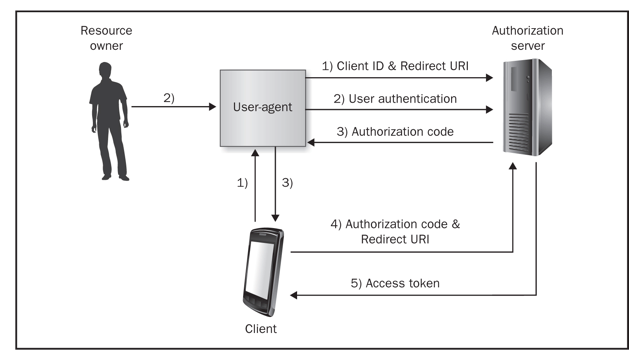 OAuth Authorization Code Grant Type
1. Client directs user-agent (browser or WebView component) to authorization endpoint
Request includes
Client identifier
Requested scope
Local state
Redirection URI
Using Mobile WebView to Steal Credentials
In theory, client app cannot access resource owner's credentials
Because resource owner types credentials on the authorization server's web page
Via user-agent, typically a browser
If a mobile app uses a WebView  component instead of an external mobile browser
Client app can steal credentials with malicious JavaScript
URL Redirection Attacks
The URI in steps 1 and 4 could be malicious, sending the client to a dangerous website
This could phish users, or steal tokens
URIs should be validated, and enforced to be equal in steps 1 and 4
OAuth Implicit Grant Type
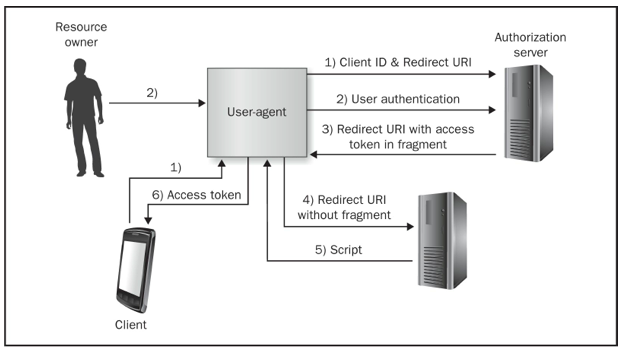 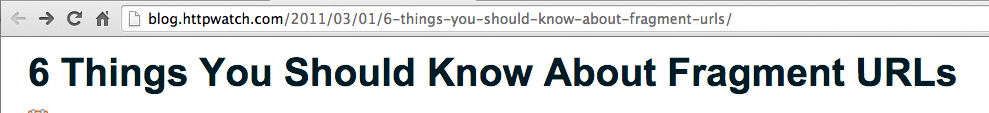 https://samsclass.info/128/128_S15.shtml#projects
The "#projects" is a fragment
Not sent to server in HTTP request
Used only by the browser to display the specified potion of the page
Link Ch 6i
OAuth Implicit Grant Type
Token not sent to server in step 4
In step 5, server sends JavaScript to get the token
Intermediate servers cannot see data stored in the fragment
Fragment does not appear in an unencrypted form in client or web server logs
Limits some information leakage vulnerabilities
OAuth Resource Owner Password Credentials Grant Type
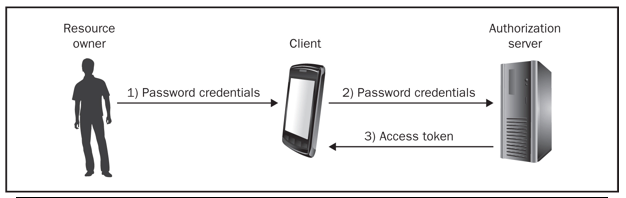 App is trusted with credentials, but need not save them
It can save the token instead
OAuth Resource Owner Password Credentials Grant Type
OK if
Client app is trusted not to leak credentials to a third party
Same entity controls authorization server, resource server, and client app
Better than storing credentials in plaintext on the mobile device and submitting them in every HTTP request
OAuth Client Credentials Grant
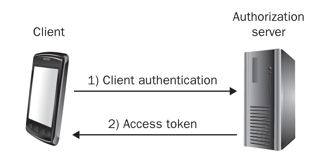 Should only be used for confidential clients
That can maintain the confidentiality of their credentials
Not usually appropriate for mobile devices because of device theft
OAuth Client Credentials Grant
OK if mobile app has access to a Secure Element (SE)
But most mobile apps cannot interface with a SE
This grant type should be avoided
Unless app takes additional steps to protect authentication info
Such as forcing user to enter a complex password every time the app launches
Password used to encrypt/decrypt authentication info
General OAuth Threats
Lack of TLS Enforcement
OAuth does not support message-level confidentiality or integrity
Must use TLS to prevent sniffing of
Authorization tokens
Refresh tokens
Access tokens
Resource owner credentials
Cross-Site Request Forgery (CSRF)
Attacker can steal a token by tricking the user into visiting a malicious URL like
<img src="http://www.example.com/oauth_endpoint?code=attaker_code">
Will steal token
Tokens can be re-used, unless optional "state" parameter is enabled in OAuth 2
Improper Storage of Sensitive Data
Server-side has many tokens and credentials
Must be secured against attack with cryptographic controls
Overly Scoped Access Tokens
Scope: level of access a token grants
Token may enable
Sending social networking messages on your behalf, or 
Merely viewing portions of your social messaging profile
Follow principle of least privilege
Lack of Token Expiration
Tokens that don't expire and are overly scoped are almost as good as stealing credentials
Sometimes even better
A password reset may not cause old tokens to expire